EVOLUZIONE
CROSS-PIATTAFORMA
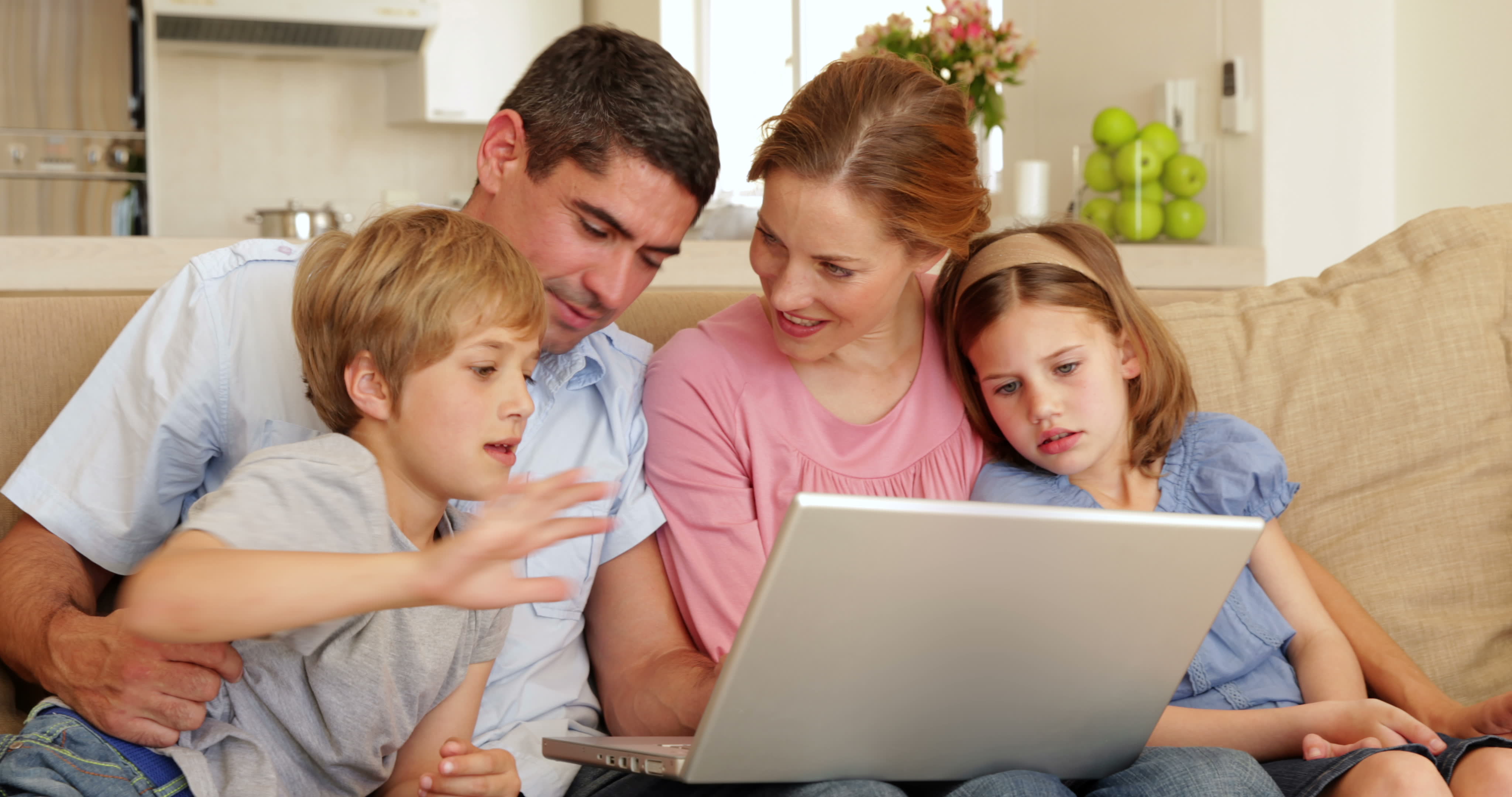 OGNI GIORNO ACCANTO AGLI ITALIANI
591.000 italiani
ogni giorno visitano uno dei portali RAI
per un totale di 1,7 miliardi di pagine viste nel 2013
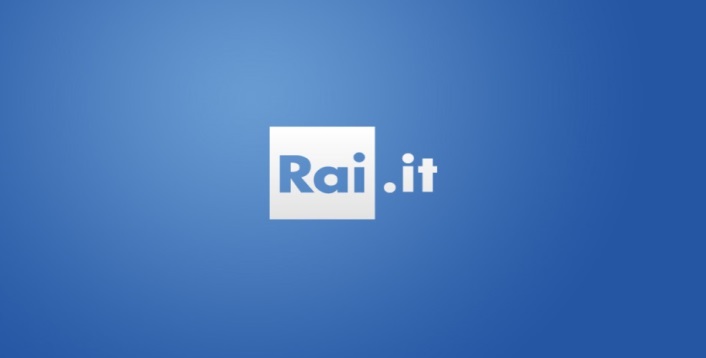 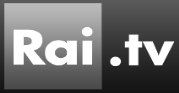 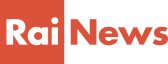 IL GRADIMENTO DEL web: voto medio
FRUIZIONE IN DIFFERITA DI TV E RADIO ATTRAVERSO
IL WEB
FRUIZIONE IN DIRETTA TV 
E RADIO ATTRAVERSO WEB
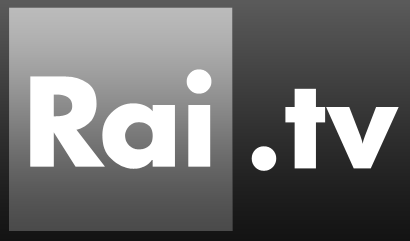 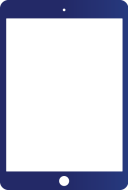 6,9
6,9
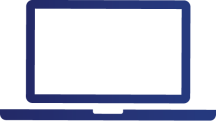 (=)
(-1.1)
DOWNLOAD DI PROGRAMMI TV E RADIO ATTRAVERSO 
IL WEB
6,8
voto 6-10= 73%
6,8
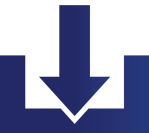 (=)
Fonte: Ricerca Corporate Reputation 2013, base individui 14+.
LA NUOVA OFFERTA RAI.IL PORTALE NEWS DELLA RAI (RAI NEWS)
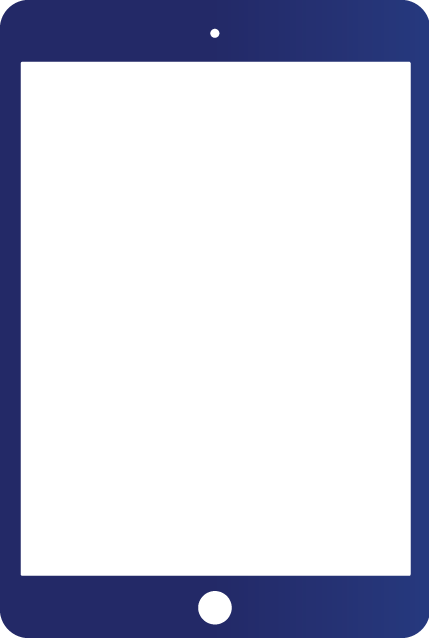 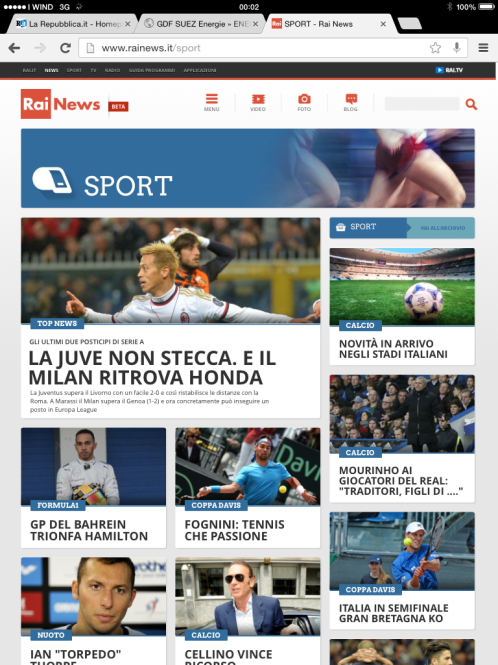 Appena nato è già un punto di riferimento
Ogni giorno 1,2 milioni di pagine viste e 188 mila utenti in media
È il portale dell’offerta informativa RAI con un continuo sviluppo tecnologico per garantire tutta l’innovazione per soddisfare le aspettative degli utenti
LA NUOVA OFFERTA RAI. RAI.TV
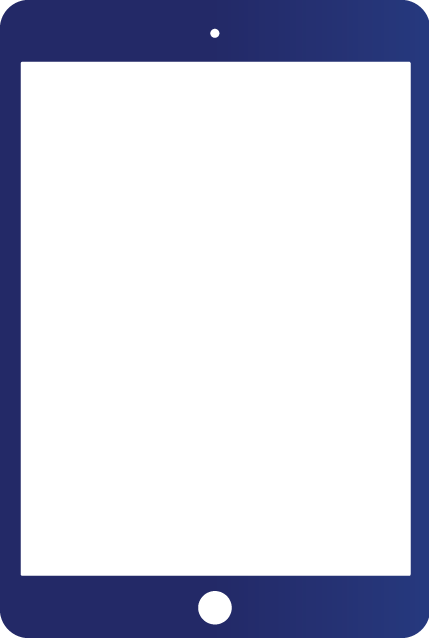 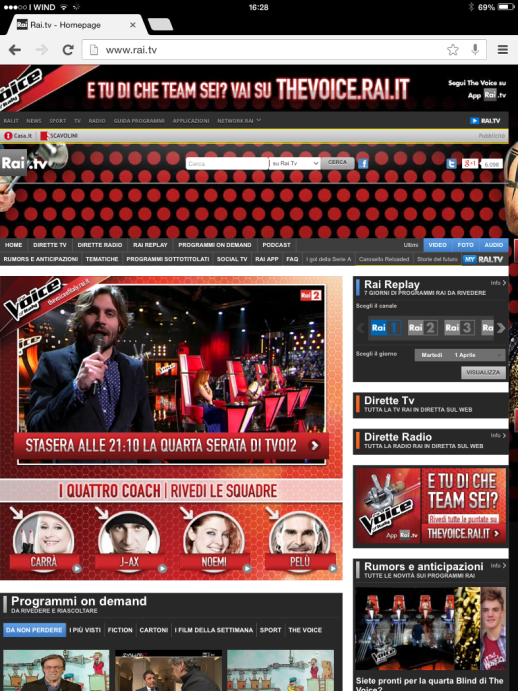 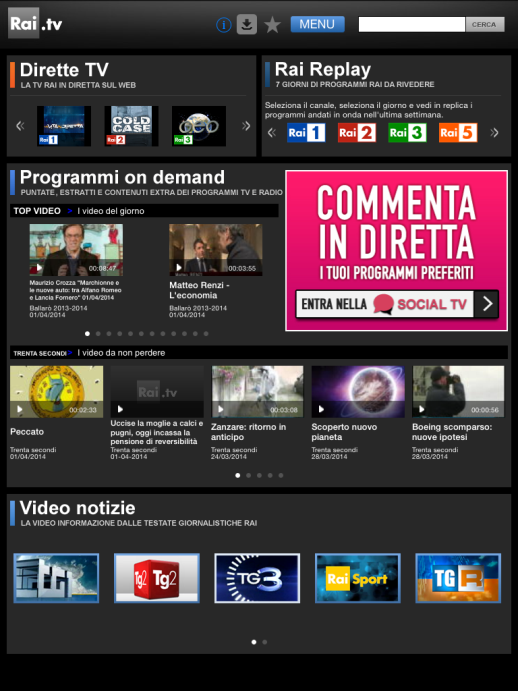 Nel 2013 una media mensile di 61 milioni di pagine viste (+17% rispetto 2012) e 5,5 milioni di utenti unici (+30%). Nei primi mesi 2014 continua il trend di crescita
Leader anche in mobilità su smarphone e tablet:
Con 4,5 milioni di download, è l’app più scaricata di tutta la Rai
Nel 2013 un incremento di oltre il 120% rispetto al 2012
Da dicembre è sulle Connected Tv Samsung
Lanciato nel 2010 è il prodotto più visto di Rai.it
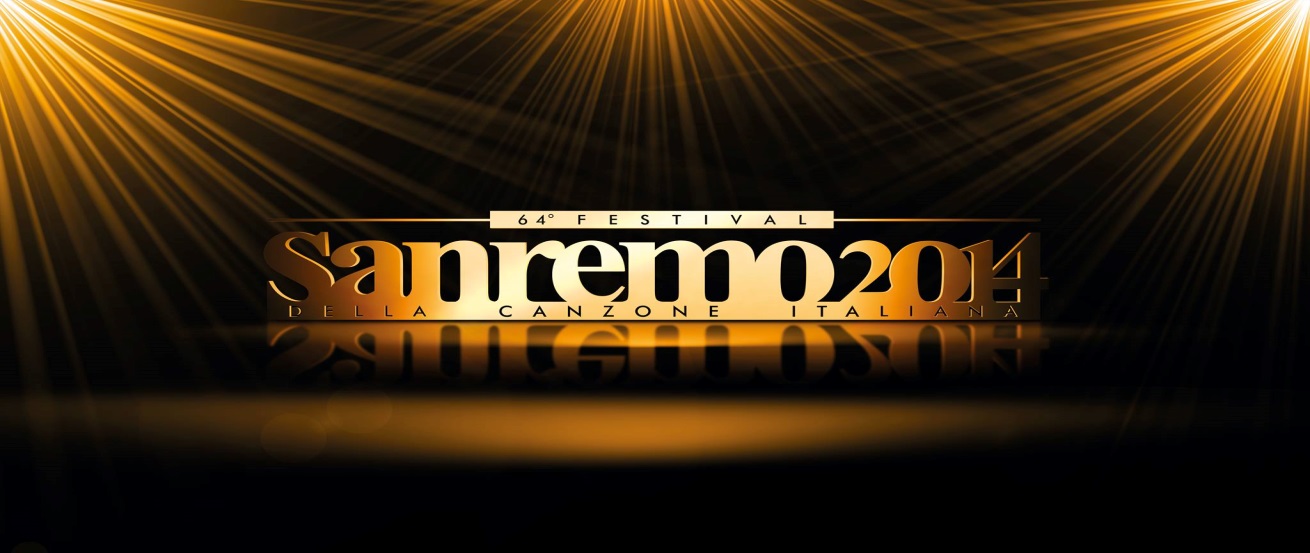 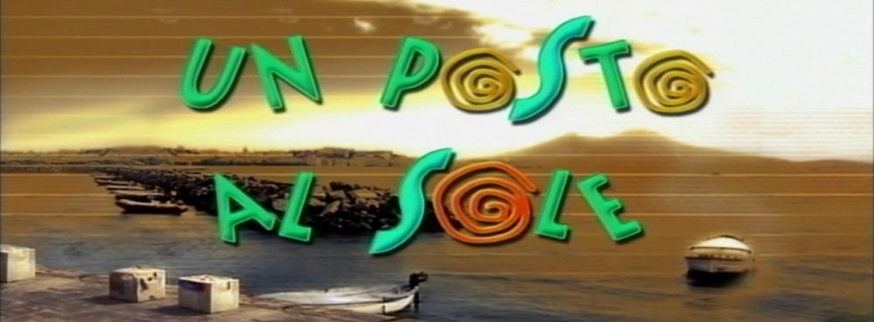 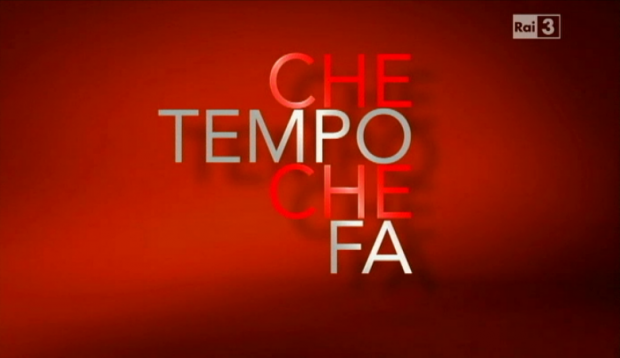 DATI DI NAVIGAZIONE E PERFORMANCE DOMINIO RAI
PROGRAMMI CHE MUOVONO IL TRAFFICO
PROGRAMMI CHE MUOVONO IL TRAFFICO
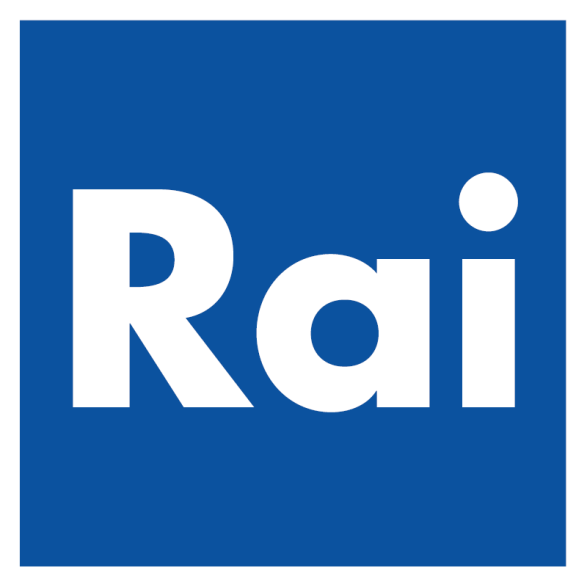 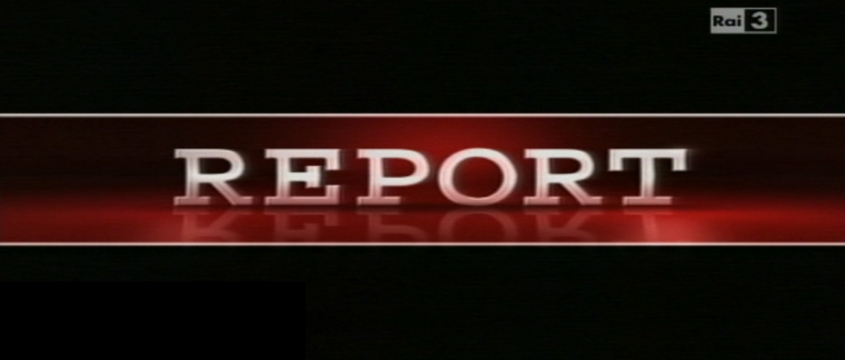 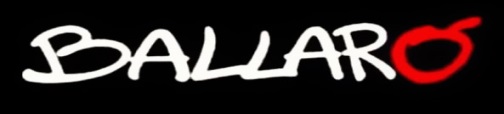 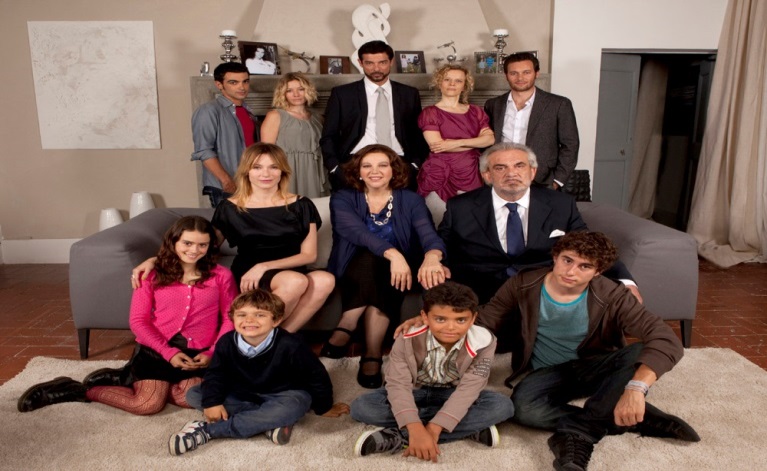 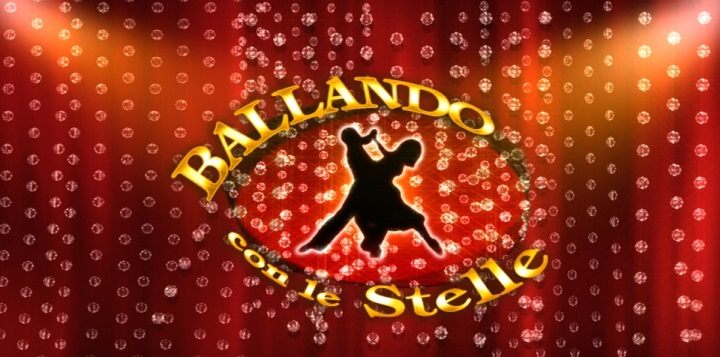 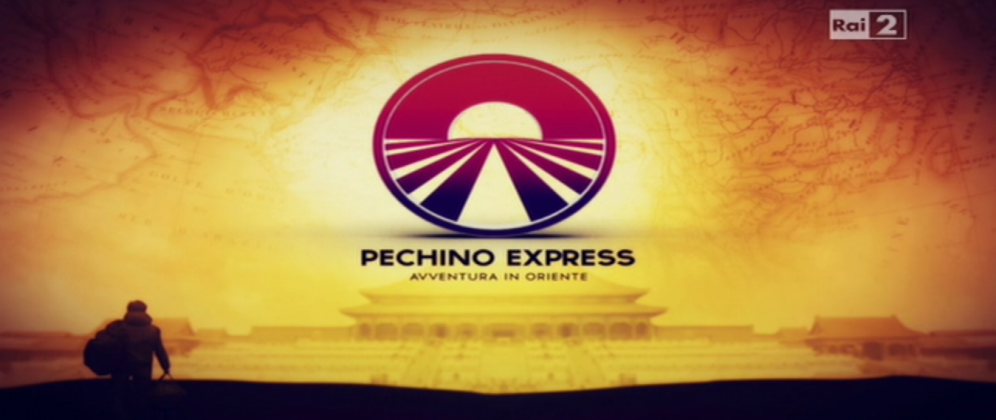 Fonte: censuario interno: webtrekk totale pv dal 1 ottobre al 23 febbraio
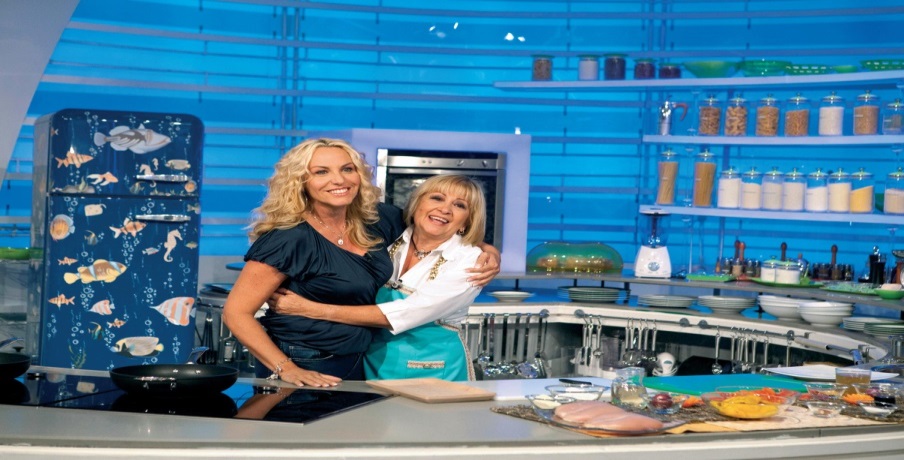 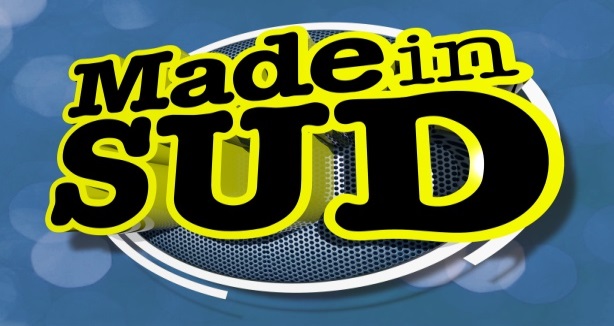 IL RECORD DI RAI.TV
Traffico portale Rai.tv 
pageviews medie mese (milioni)
Traffico Portale Rai.tv  Media Mese  Browser Unici (milioni)
Incidenza Rai.tv su traffico totaleRAI (% Pageviews)
7,4
46
87
41,1
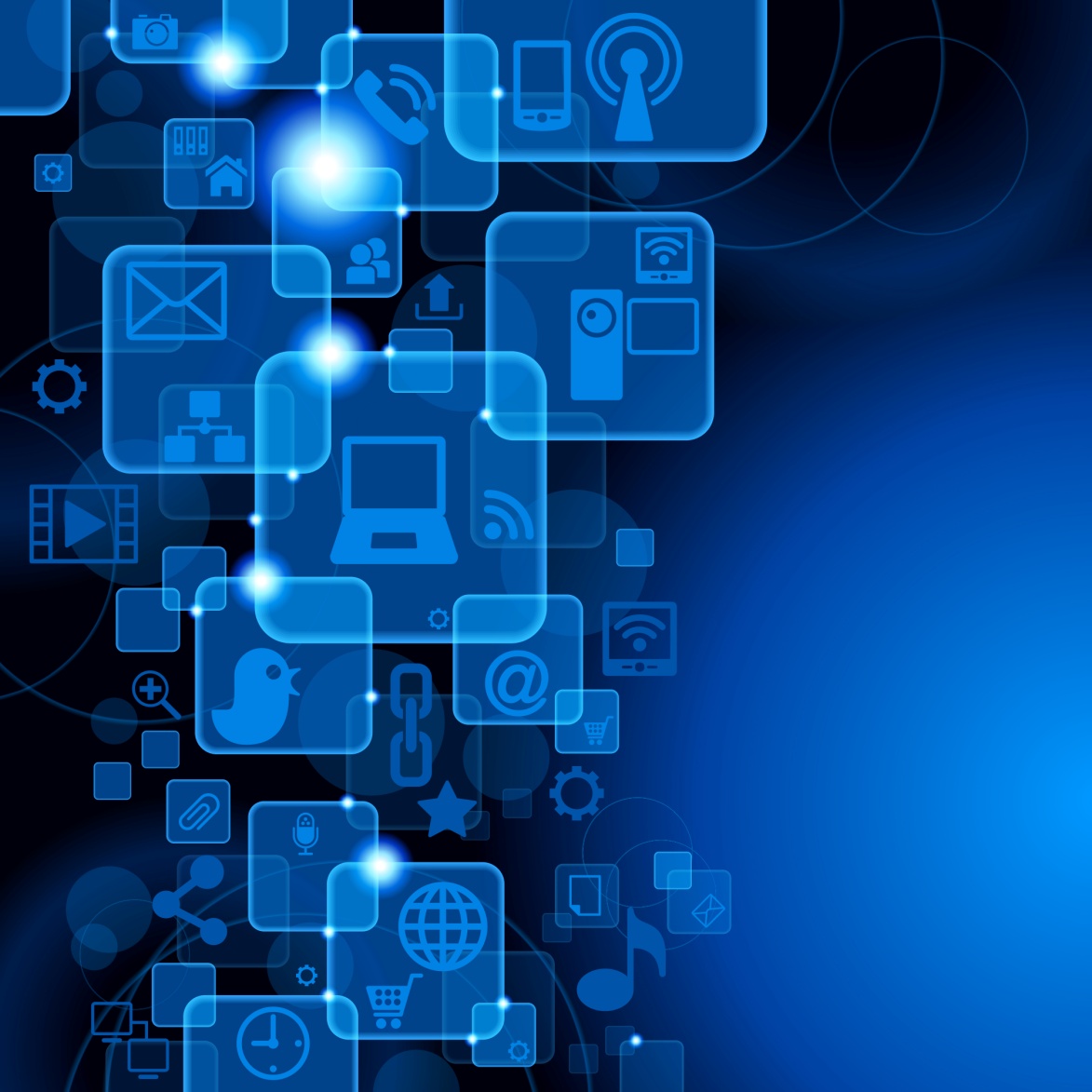 6,4 MILIONI DI BROWSER UNICI
75,5 MILIONI DI PAG
VISTE OGNI MESE
IL 41,1% DI TUTTO
IL TRAFFICO WEB RAI
Fonte: Censuario Interno: Nielsen 2010-giu 2013, Webtrekk Da Giu 2013,*gen-mar‘14
Fonte: Censuario Interno: Nielsen 2010-giu 2013, Webtrekk Da Giu 2013,*gen-mar‘14
Fonte: Censuario Interno: Nielsen 2010-giu 2013, Webtrekk Da Giu 2013,*gen-mar‘14
TRAFFICO E INCIDENZA
LA CLASSIFICA DEI PIÚ NAVIGATI SU RAI.TV
VOD, DIRETTE, REPLAY, HOMEPAGE
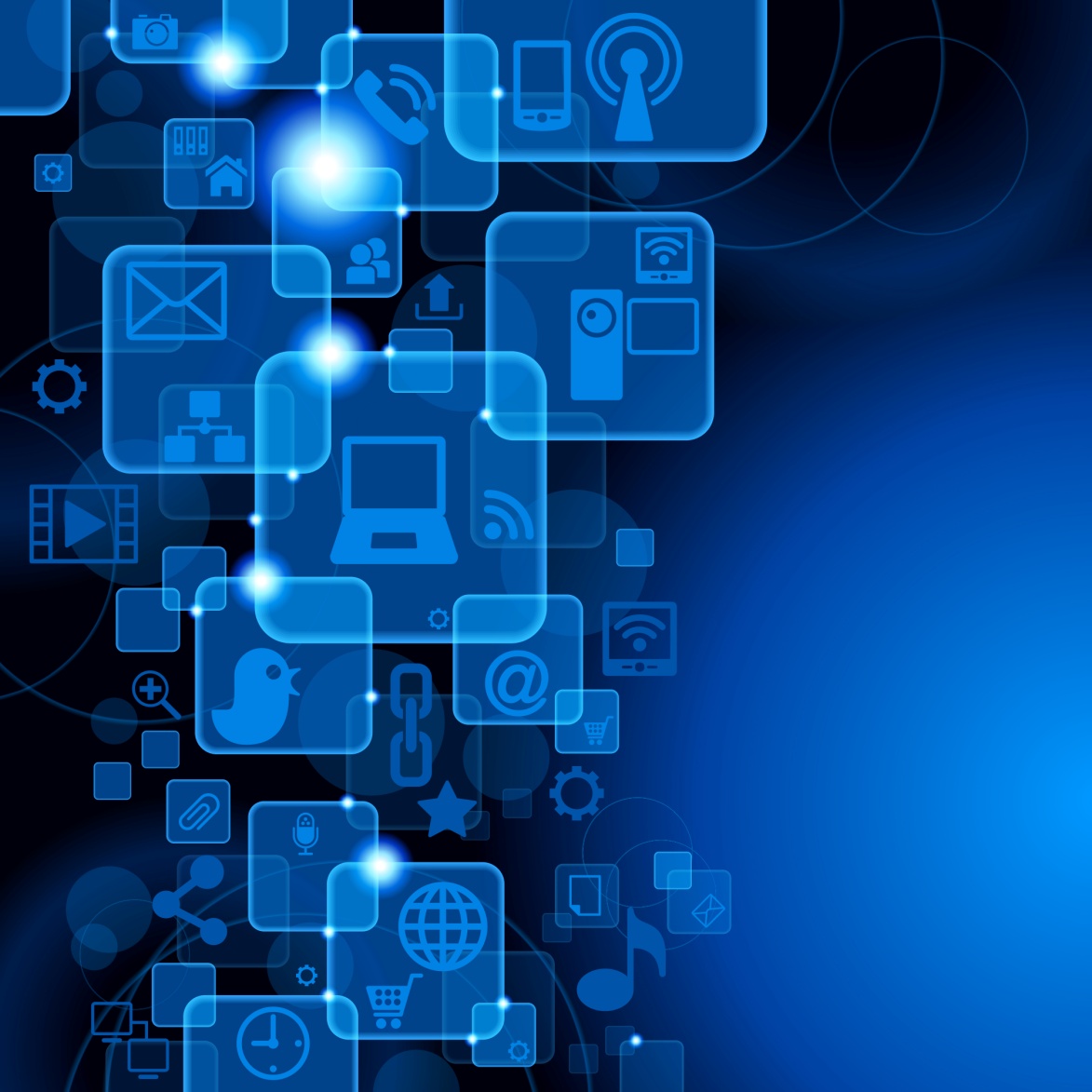 ANALISI BASATA SU PAGINE VISTE, COME TAGGATE NELLE DIVERSE SEZIONI
CLASSIFICA DEI PIÙ NAVIGATI
UNA FRUIZIONE SEMPRE PIÙ «DEVICE ORIENTED»
DOVE VIENE FRUITO IL CONTENUTO DI RAI.TV
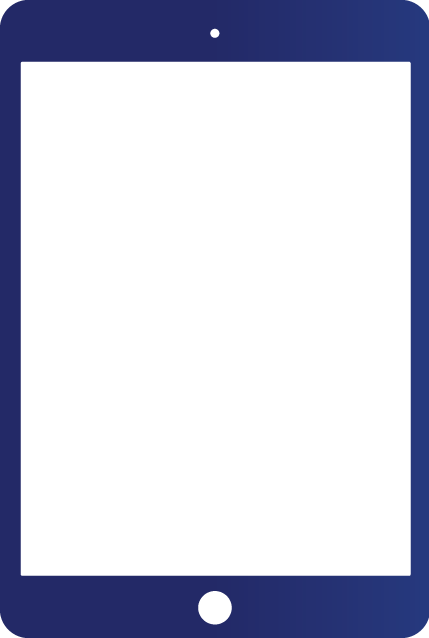 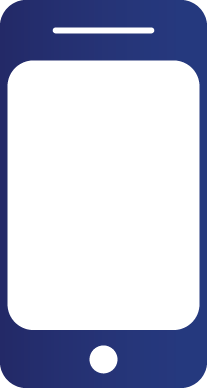 RAI TV
8%
15%
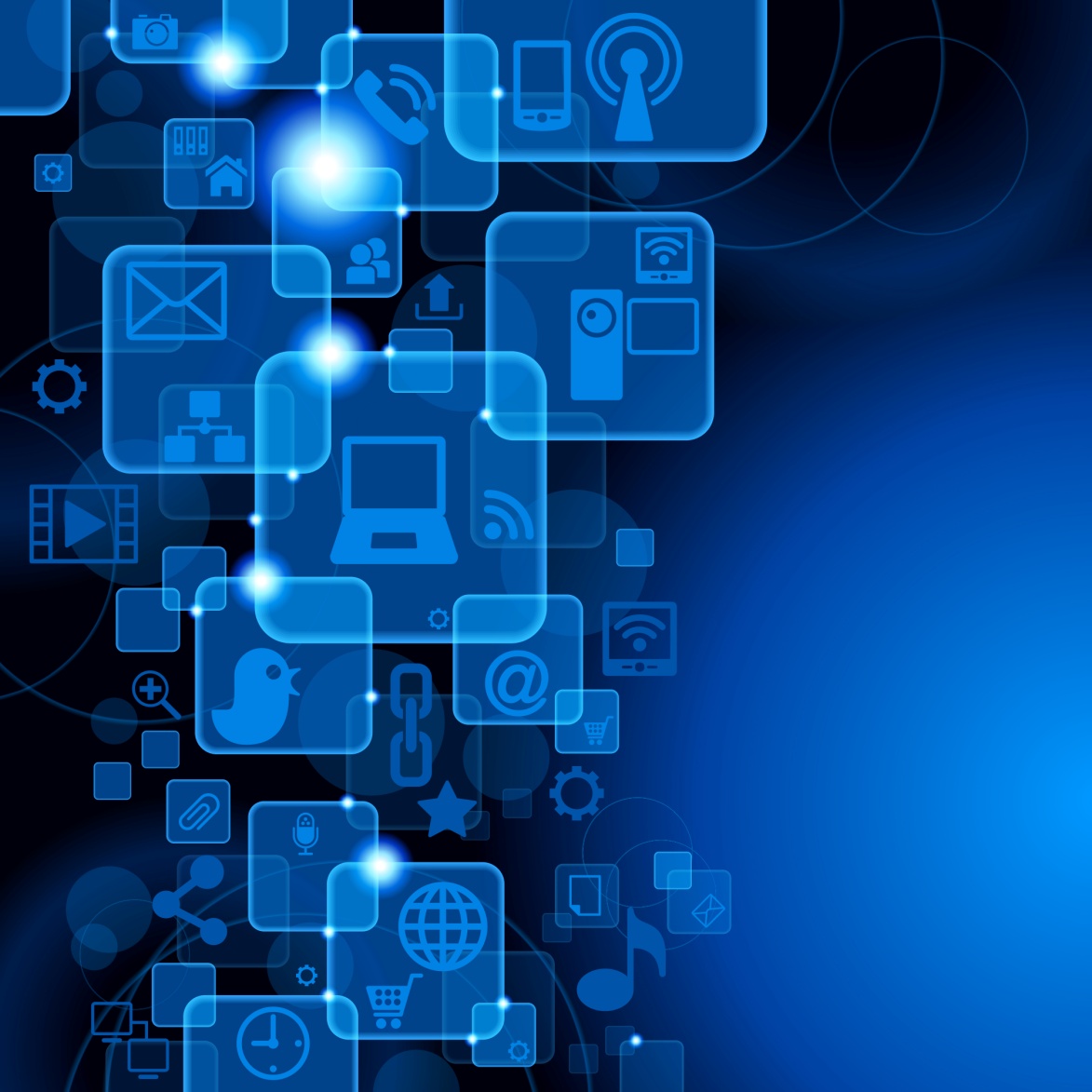 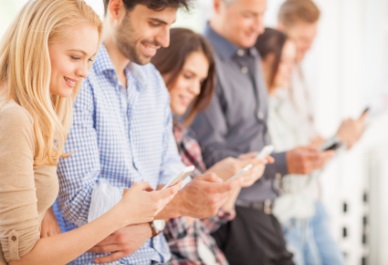 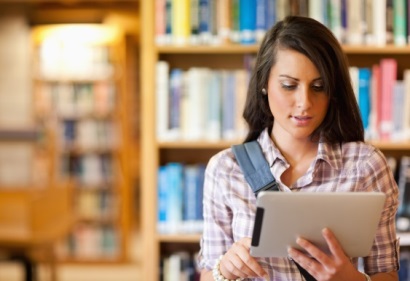 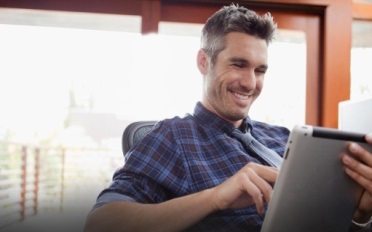 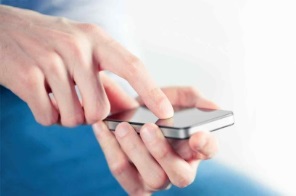 DEVICE
4,5 MILIONI DI DOWNLOADS
Downloads dal lancio piattaforma
Blackberry0,5%
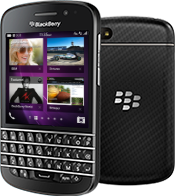 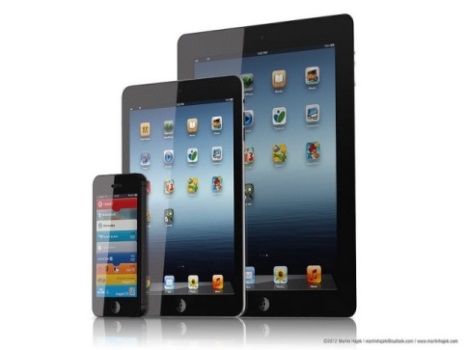 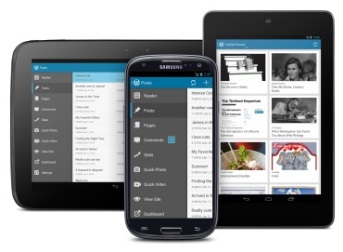 iOS37,8%
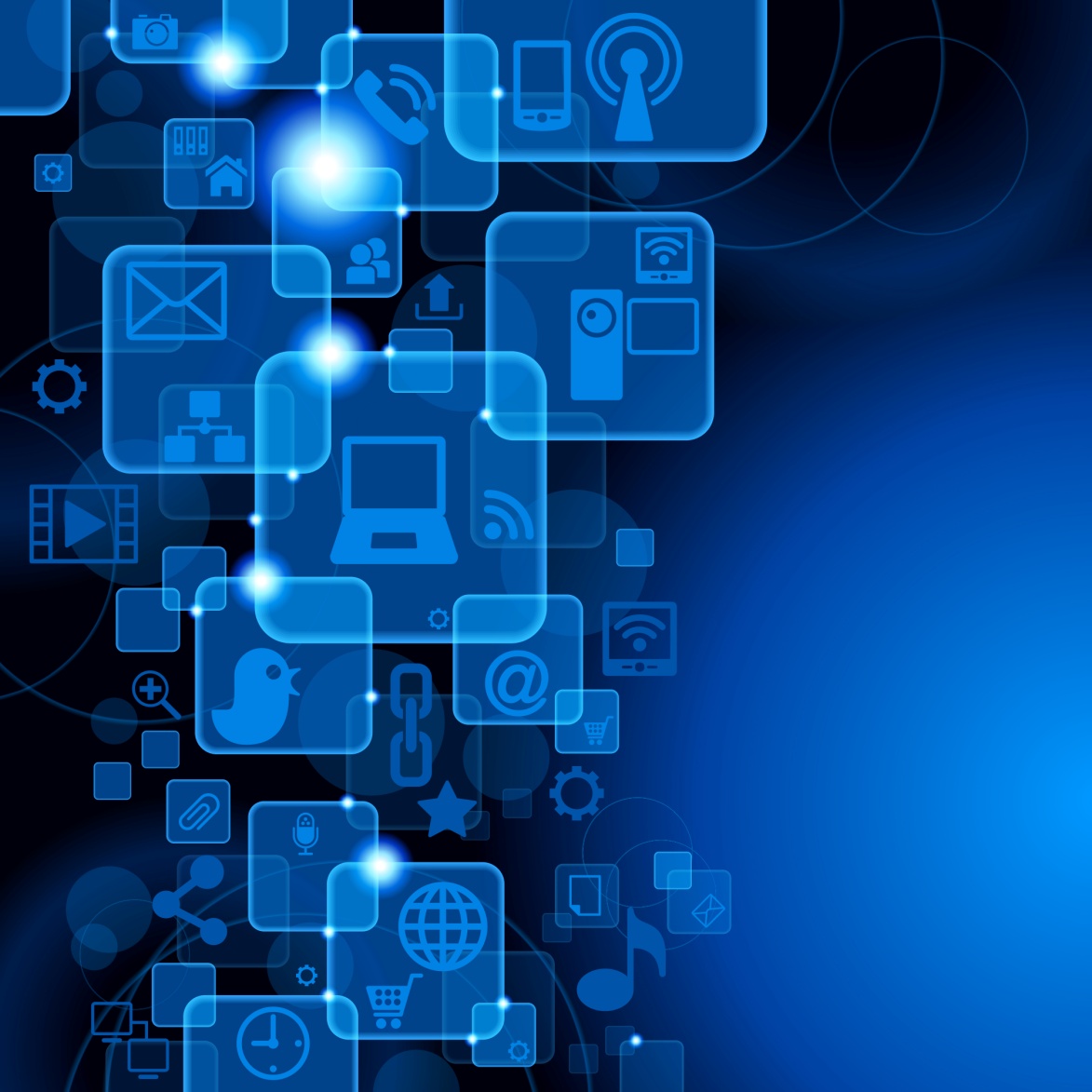 Android49,6%
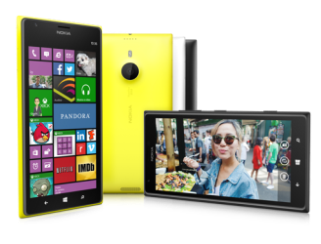 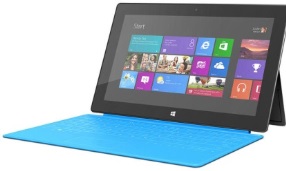 Windows Phone8,2%
Windows 
84%
100% = 4,5 MILIONI DI DOWNLOADS - FONTE: ELABORAZIONE INTERNA SU DATI APPLE STORE, GOOGLE PLAY ETC. DATE DI RILASCIO : IOS IPAD 21/02/2012, WINDOWS PHONE 20/10/2010, WINDOWS 8 28/06/2012, ANDROID 31/08/2012.
LA PIÙ SCARICATA TRA LE APP RAI